Министерство образования Республики Башкортостан государственное автономное профессиональное образовательное учреждение Уфимский топливно-энергетический колледж

Специализация: 13.02.05.
Тема: коррозия
Утенков П.А.
Валеева А.З.
Коррозия металлов – самопроизвольно- протекающий процесс разрушения металлов и их сплавов окружающей средой.
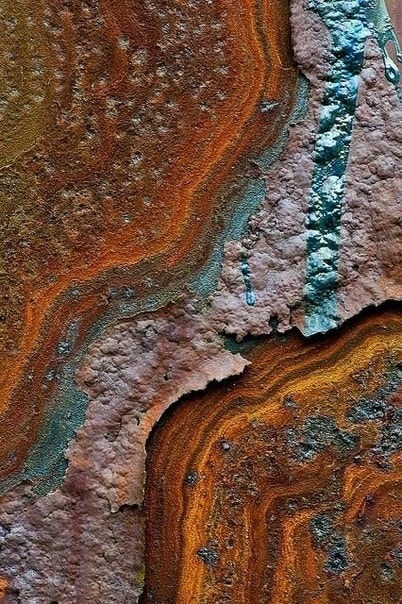 Коррозия
Это окислительно-восстановительная реакция, при которой атомы металла превращаются в ионы. 

2 Fe + 3 Cl2 → 2 FeCl3

Чем активнее металл, тем он больше подвержен коррозии. В роли окислителя выступают атмосферный кислород и катионы водорода.
I. Классификация в зависимости от среды:
атмосферная;
  газовая (при повышении температуры);
  в электролитах (кислоты, щелочи, соли);
  в неэлектролитах (нефть, органические жидкости);
  почвенная;
  морская;
  под действием блуждающих токов (электротранспорт);
  биохимическая (деятельность микроорганизмов).
II. Классификация по характеру разрушения:
сплошная (по всей поверхности);
местная коррозия (коррозии подвергаются отдельные участки);
межкристаллическая (разрушение по грани зерен отдельных кристаллов).
Химическая коррозия
Химическая коррозия - процесс, который происходит при непосредственном взаимодействии металла или сплава с химическими реагентами окружающей среды.
Химическая коррозия может быть:
газовой;
жидкостной.
Химическая коррозия
Газовая химическая коррозия (происходит при взаимодействии металлов с сухими газами при высокой температуре)
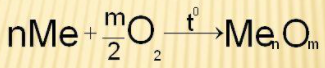 Кроме О2 окислителями являются F2, Cl2, SO2, H2S
Химическая коррозия
Жидкостная химическая коррозия (возникает в жидкостных агрессивных органических средах) Например: нефть, бензин и т.д. (окислителем является S 2 )
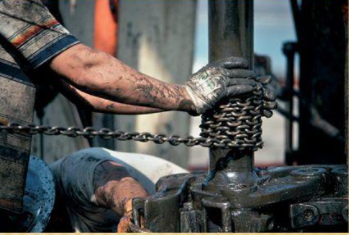 Электрохимическая коррозия
Электрохимическая коррозия – процесс самопроизвольного разрушения металлов или сплавов при контакте с электролитом (в результате работы многочисленных микрогальванических элементов).
Возникновение гальванопар: 
 при контакте двух металлов; 
 при наличии примесей в металлах;
 при контакте металлов с неоднородным по концентрации электролитом
 при наличии неоднородных механических напряжений в металле
Электрохимическая коррозия
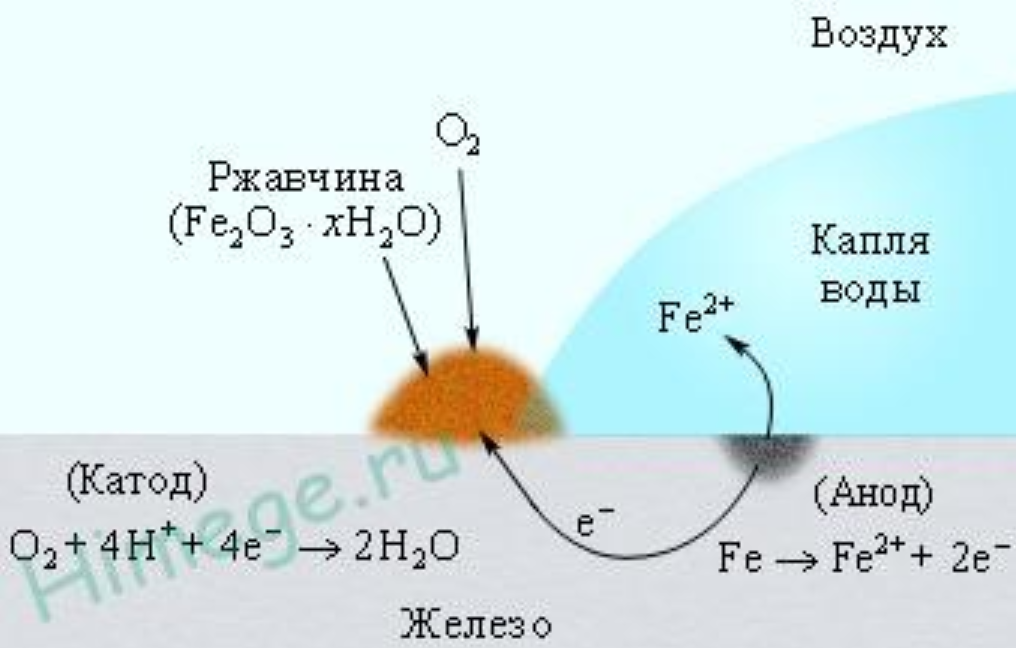 Механизм  электрохимической коррозии
Электрохимическая коррозия
При электрохимической коррозии идут два связанных между собой процесса: 
1. Анодное окисление металлов (на участке более активного металла)
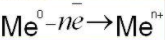 2. Катодное восстановление окислителя среды (на участке менее активного металла) - в кислой среде окислителем являются ионы водорода и на катодных участках происходит их восстановление
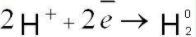 - в нейтральной или щелочной среде окислителем является О 2, который на катодных участках восстанавливается
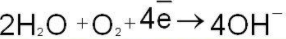 Скорость коррозии
Скорость коррозии зависит от природы металлов и измеряется потерей массы металла за единицу времени.
Скорость химической коррозии невелика, т.к. процесс окисления металла и восстановление окислителя идут на поверхности металлов и сплавов. 
Скорость электрохимической коррозии во много раз выше, т.к. процесс окисления металла и восстановление окислителя среды пространственно разделены.
Защита металлов от коррозии
I группа: защитные покрытия:
металлические:
a) анодные (покрытие более активными металлами); 
b) катодные (покрытия менее активными металлами)
2)    неметаллические:
лакокрасочные покрытия; 
b) оксидированные покрытия; 
c) эмалированные покрытия 
d) фосфатные покрытия.
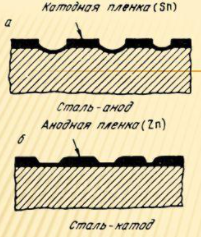 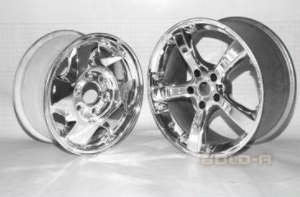 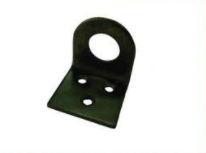 3
2
1
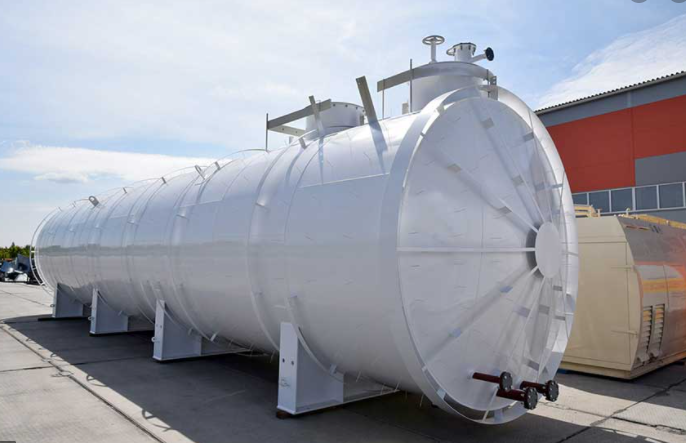 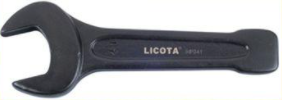 5
4
1 - Схема коррозии при катодном (а) и анодном(б) защитном покрытии; 2 – лакокрасочное покрытие; 3 – деталь с оксидированным покрытием; 4 – эмалированный бак; 5 – ключ с фосфатным покрытием
Защита металлов от коррозии
II группа: электрохимические способы защиты: 

1)    катодная защита (защищаемая металлическая конструкция подключается к отрицательному полюсу внешнего источника тока); 

2)    протекторная защита (к металлической конструкции крепят пластины из более активного металла); 

3)    легирование (введение в сплав компонентов, повышающих коррозионную стойкость); 

4)    изменение свойств окружающей среды с целью снижения ее агрессивности; 

5)    использование ингибиторов для уменьшения скорости коррозионных процессов.
Защита металлов от коррозии
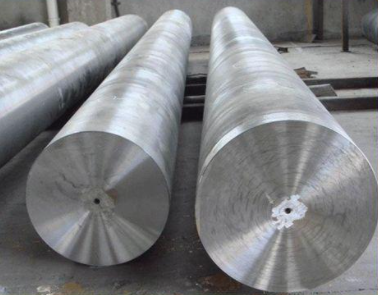 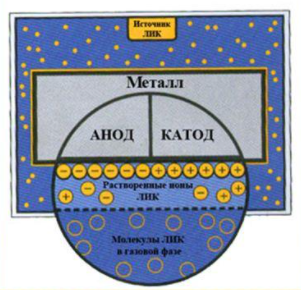 Схема ингибирования коррозии с помощью ЛИК (летучих ингибиторов коррозии).
Легированная сталь
Источники информации:
Коррозия и защита химической аппаратуры. Справочник Т.9, ред. А.М.Сухотин
2. Г.Я. Воробьева. Коррозионная стойкость материалов в агрессивных средах
3. Испытание конструкционных материалов опытной установки синтеза МТБЭ. Акт от 3.09.84.
4. Д.Г. Труфанов. Коррозионная стойкость нержавеющих сталей и чистых металлов
5. Коррозия и защита химической аппаратуры. Справочник Т.3, ред. А.М.Сухотин
6. Выбор материалов трубопроводов факельной установки на Мос. НПЗ. НИИХИММАШ
7. РТМ 26-02-39-84. Методы защиты и выбор материалов установок первичной переработки нефти
8. Классификатор сред. ВНИПИНефть
9. Коррозионная стойкость металлов в процессах производства водорода. Н/Т отчет